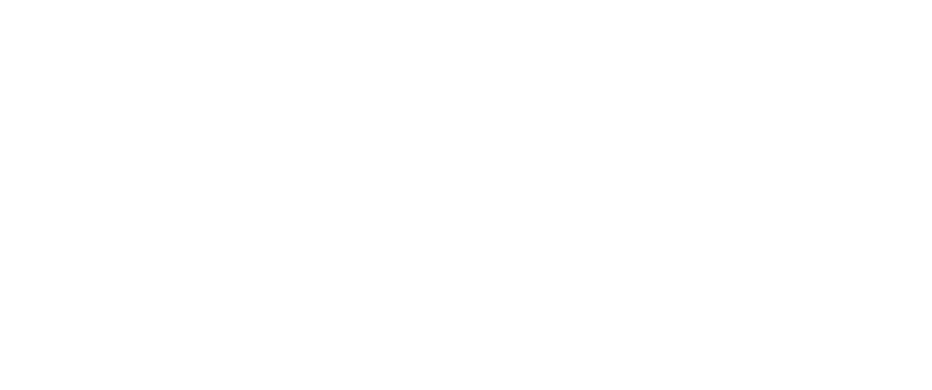 How does the Healthcare System work in the UK?A Junior Doctors Guide
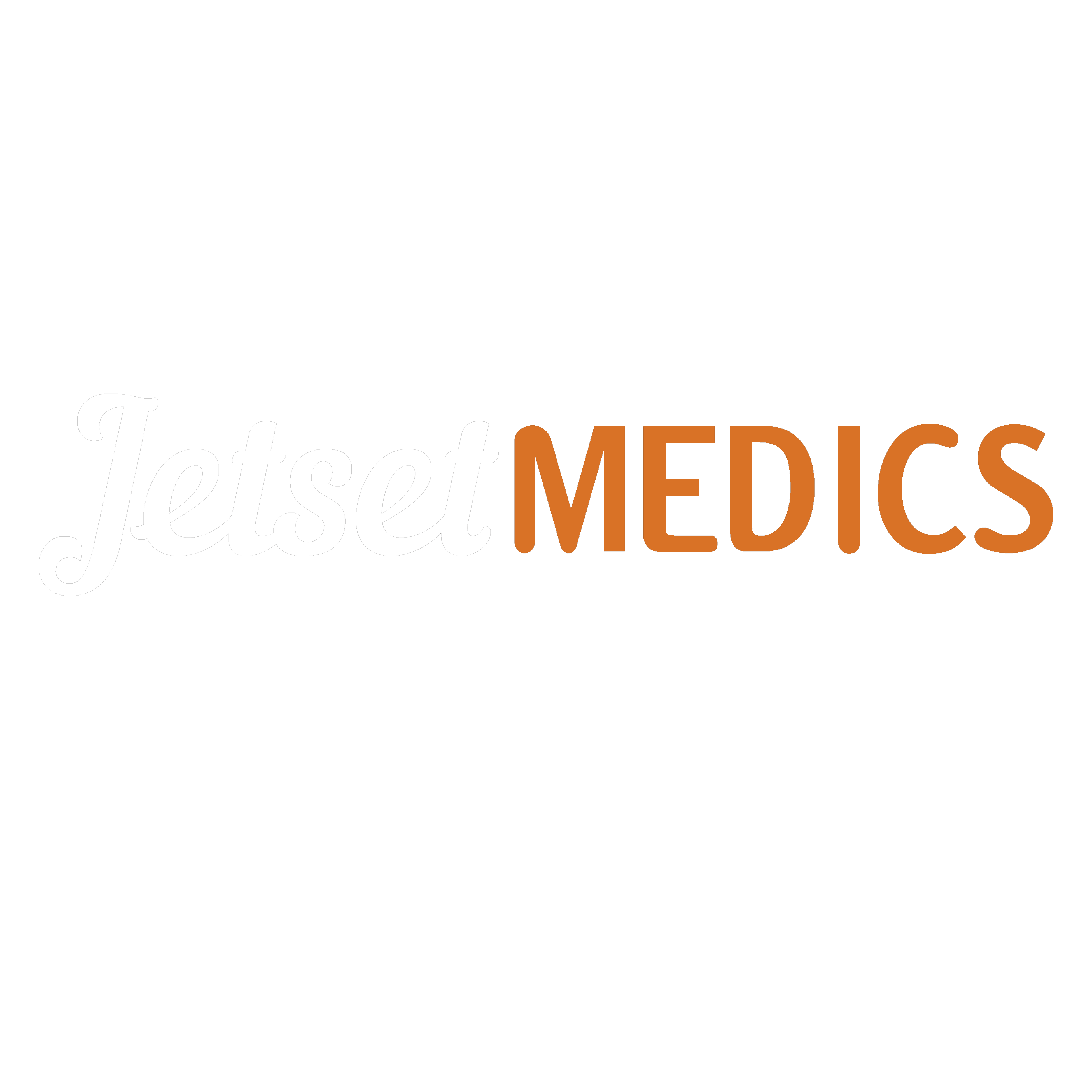 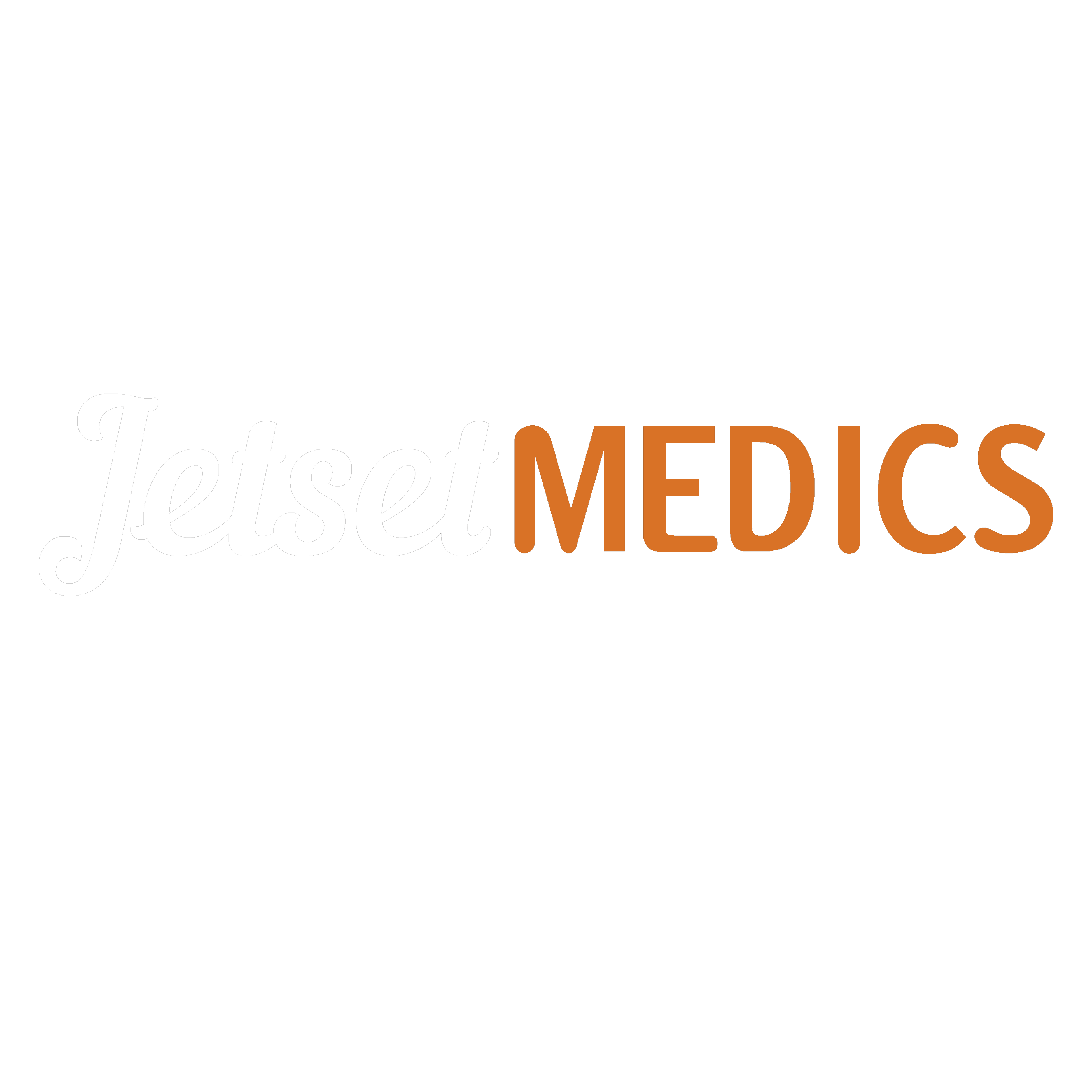 Objectives
Outline the structure, function and history of the NHS (Past, Present and Future)
Explore different types of healthcare services and providers
Consolidate your understanding using case-based examples of patient journeys within the healthcare system
National Health Service
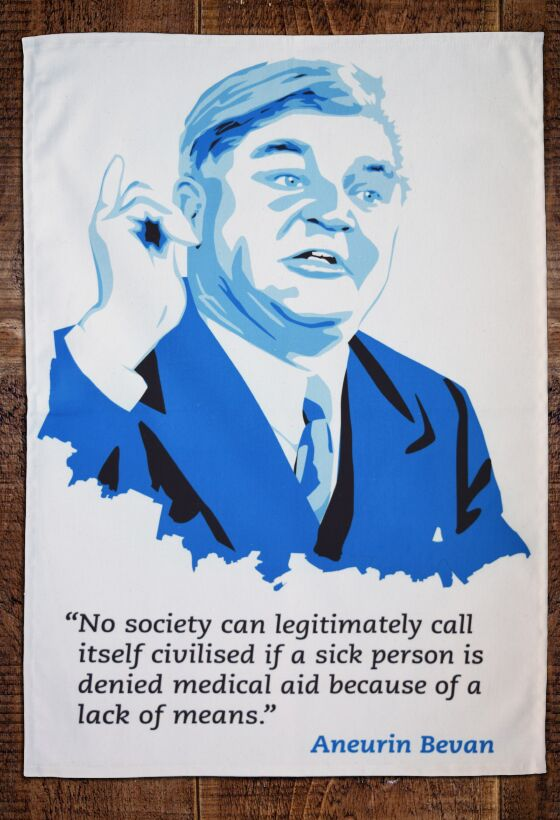 Founded in July 1948 as part of a major social reform post-WW2
5th Largest employer in the world (1.7 million people)
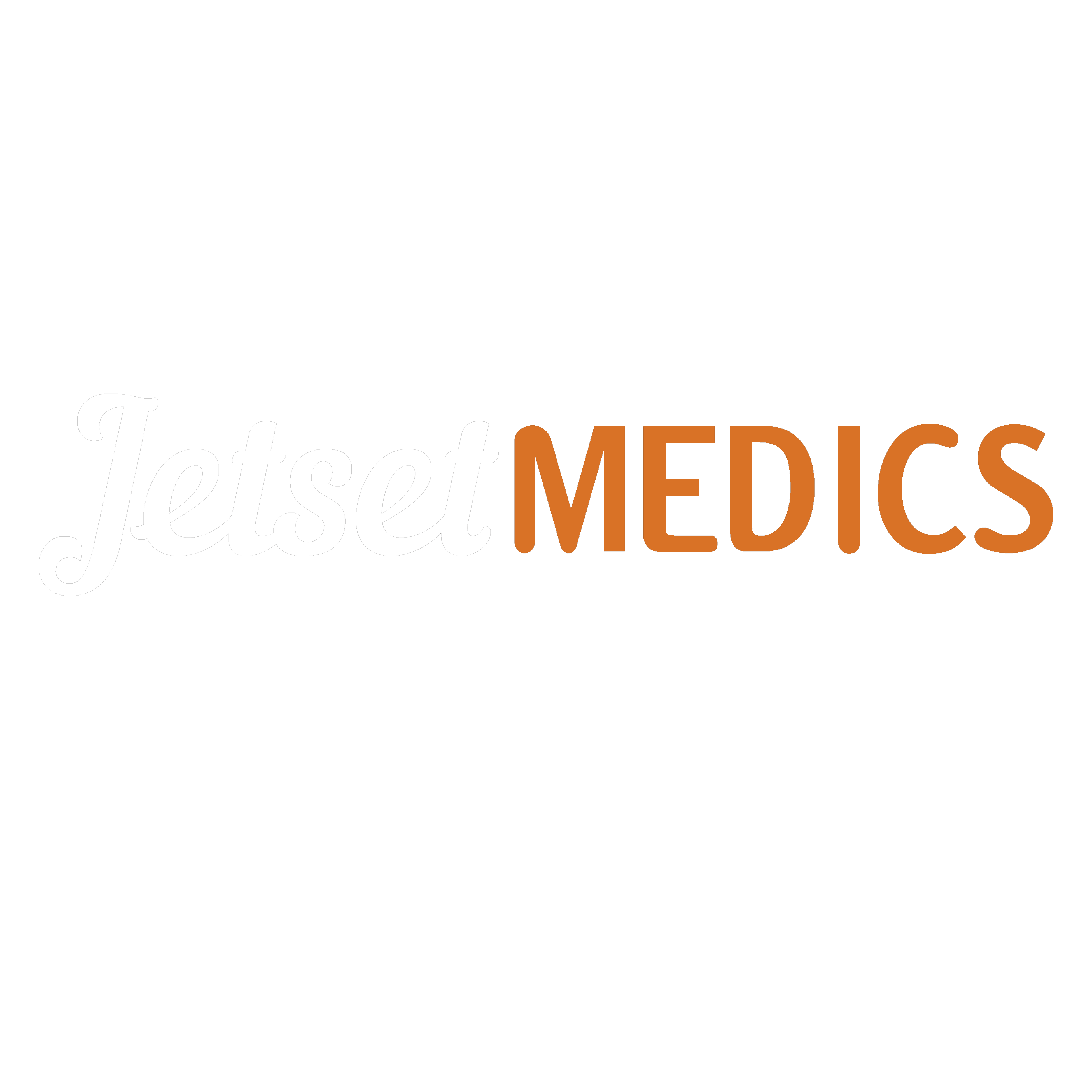 Core Principles
Comprehensive-offers a range of services
Universal for all  those resident in the UK
Free at the point of care (except Dental and Optical) 
Funded through tax contribution and national insurance
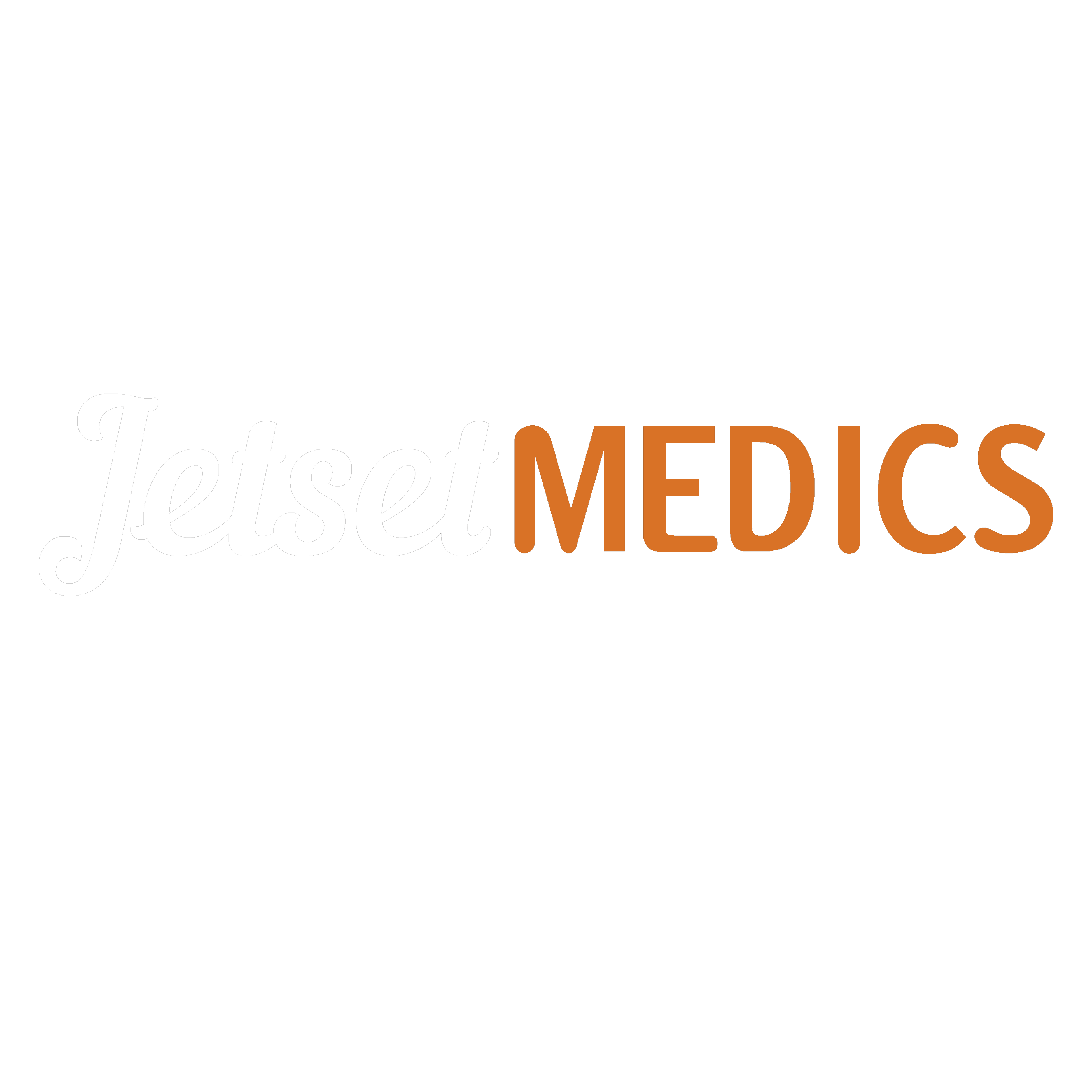 Past
Since 1991/Thatcher Reforms: Shift from market-based, competitive approach to a more collaborative approach
Health and Social Care Act 2012:
- Greater Autonomy for Trusts with increased regulation
- Increasing choice
- Focus on outcomes
- Patients: “No decision about me, without me”
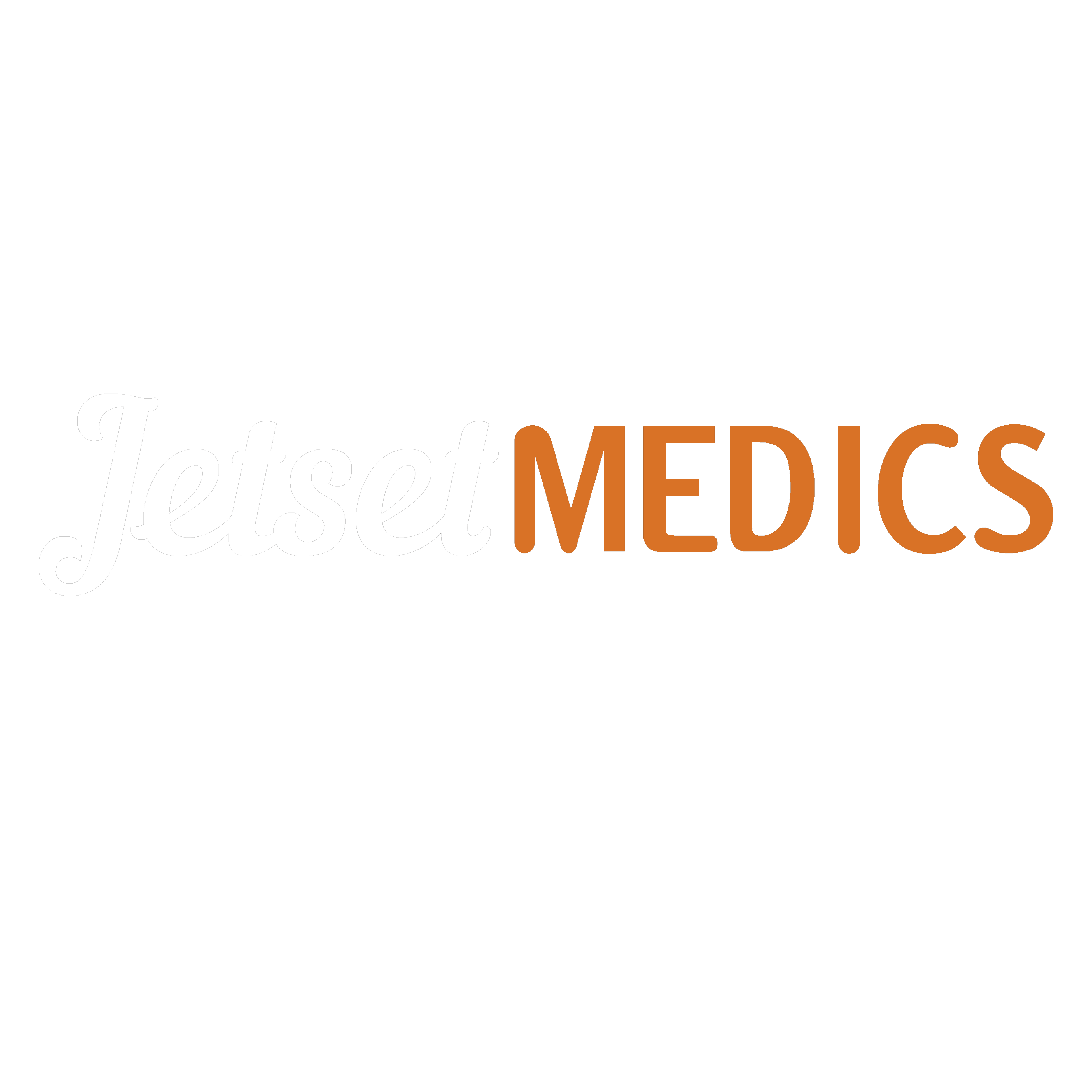 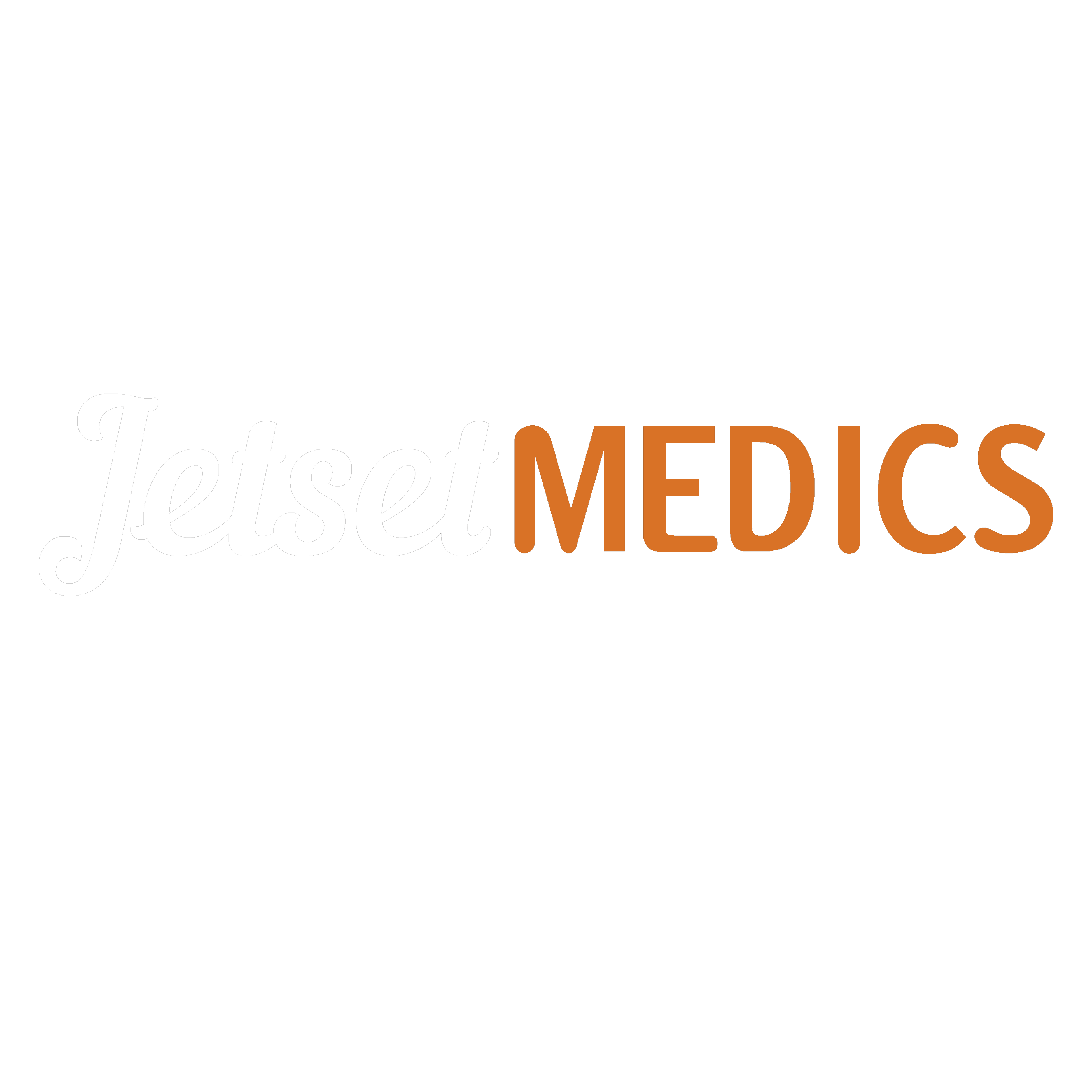 Challenges
Successes
Cancer survival rates highest ever
Forefront of Research and Development
Greater patient involvement in care 
Diversification of the workforce and population
Ageing population
Budget cuts/Austerity
Postcode lottery
Social Care
Mental Health
Lifestyle diseases
Brexit
COVID-19
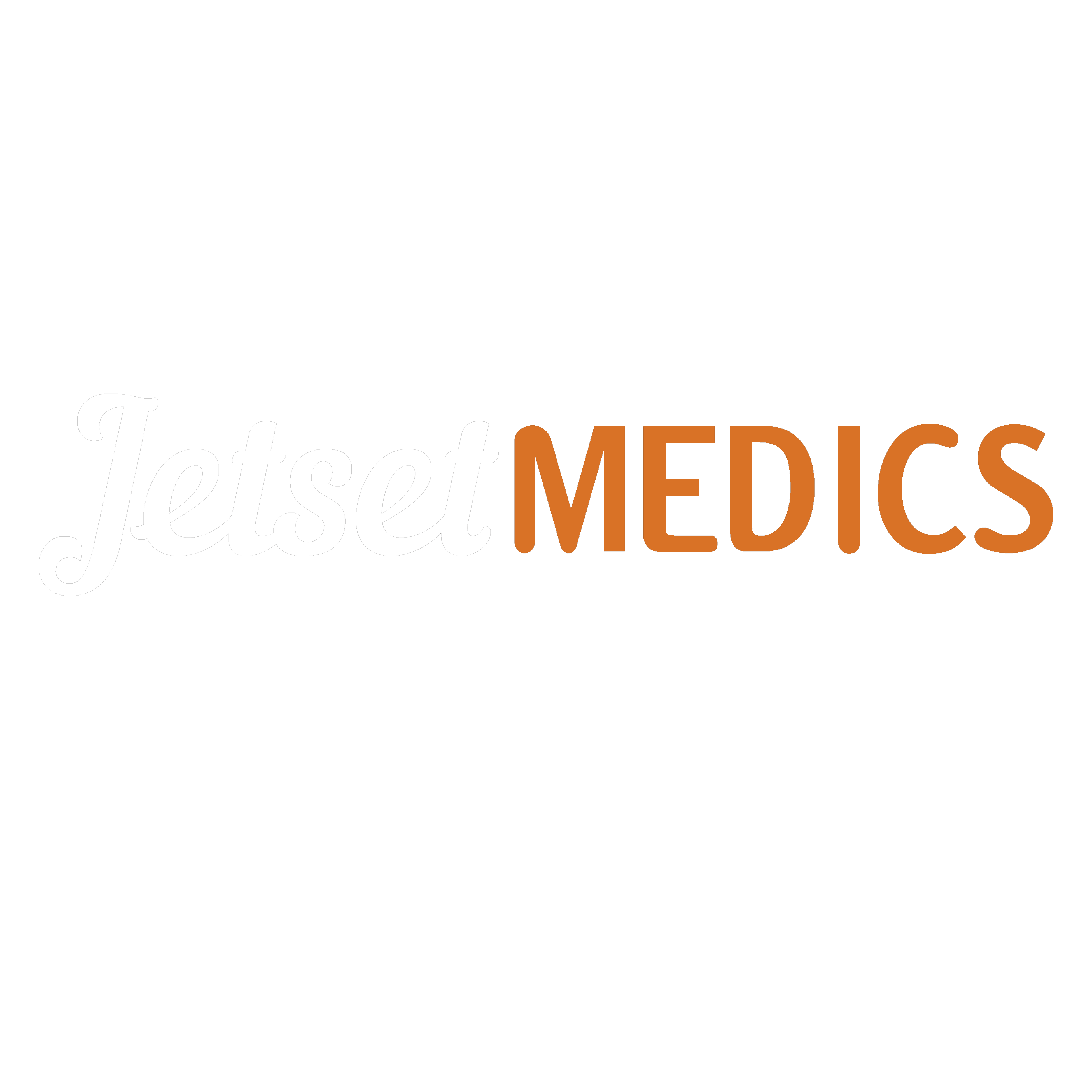 Present
2014: Five Year Forward View: long term view, develop new care models, integration and reorganization of services

2016/17: Sustainability and Transformation Plans (STP)

Aim: reduce health gap, quality gap and financial gap. Sustainability through cooperation between local council and NHS organizations (GP’s, social care, hospitals)

Commission the needs of that area
Integrated Care Systems (ICS)
- Place-based healthcare system
- Integration of primary and secondary care with physical/mental health services and social care
- Aim to replace STP’s by 2021
Urgent Care Networks
Enhanced healthcare in Care Homes
Modern Maternity Services (shift low risk deliveries to community)
Future
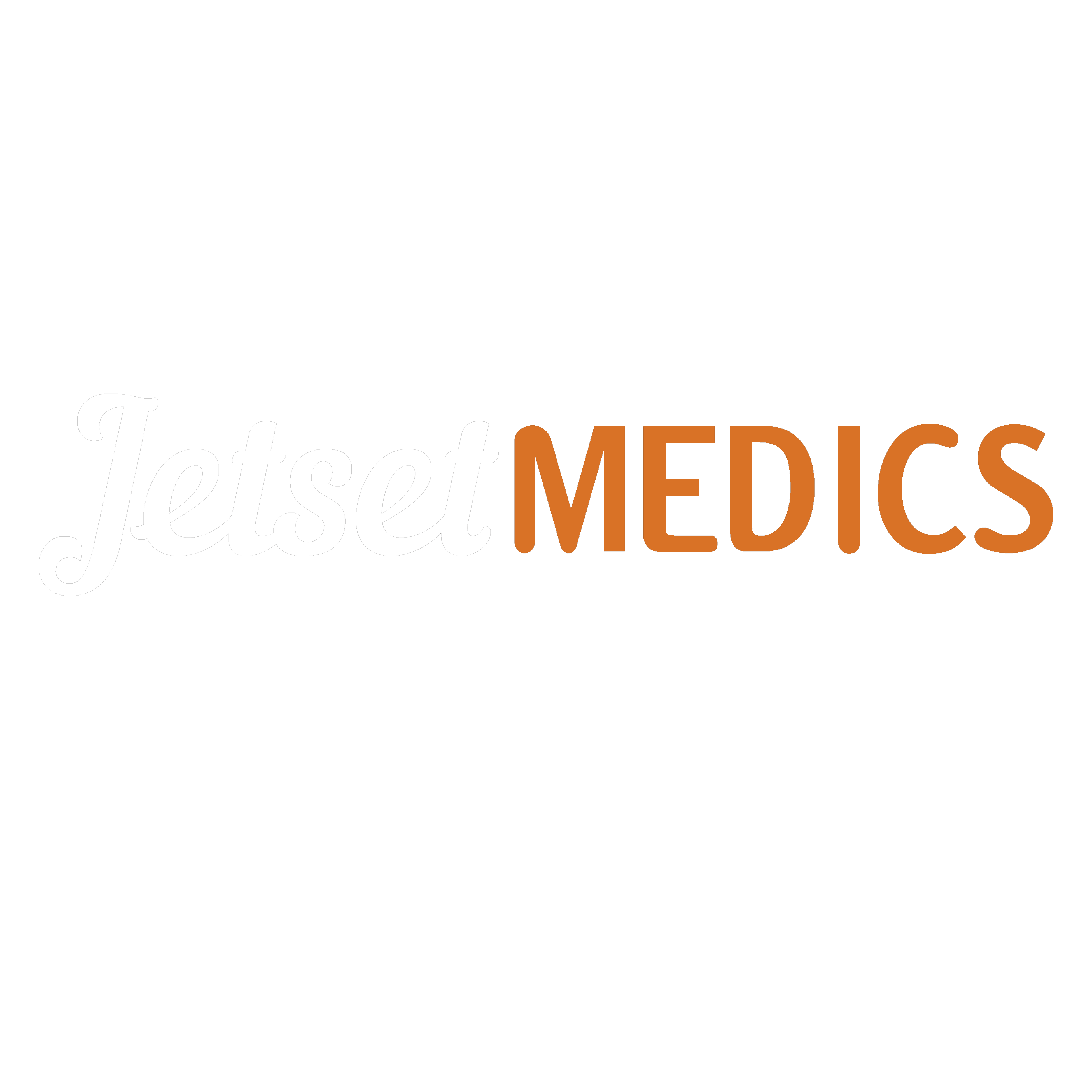 NHS Values
Patient centered care
Respect and dignity
Commitment to quality of care (Clinical Governance)
Compassion
Improving lives
Everyone counts
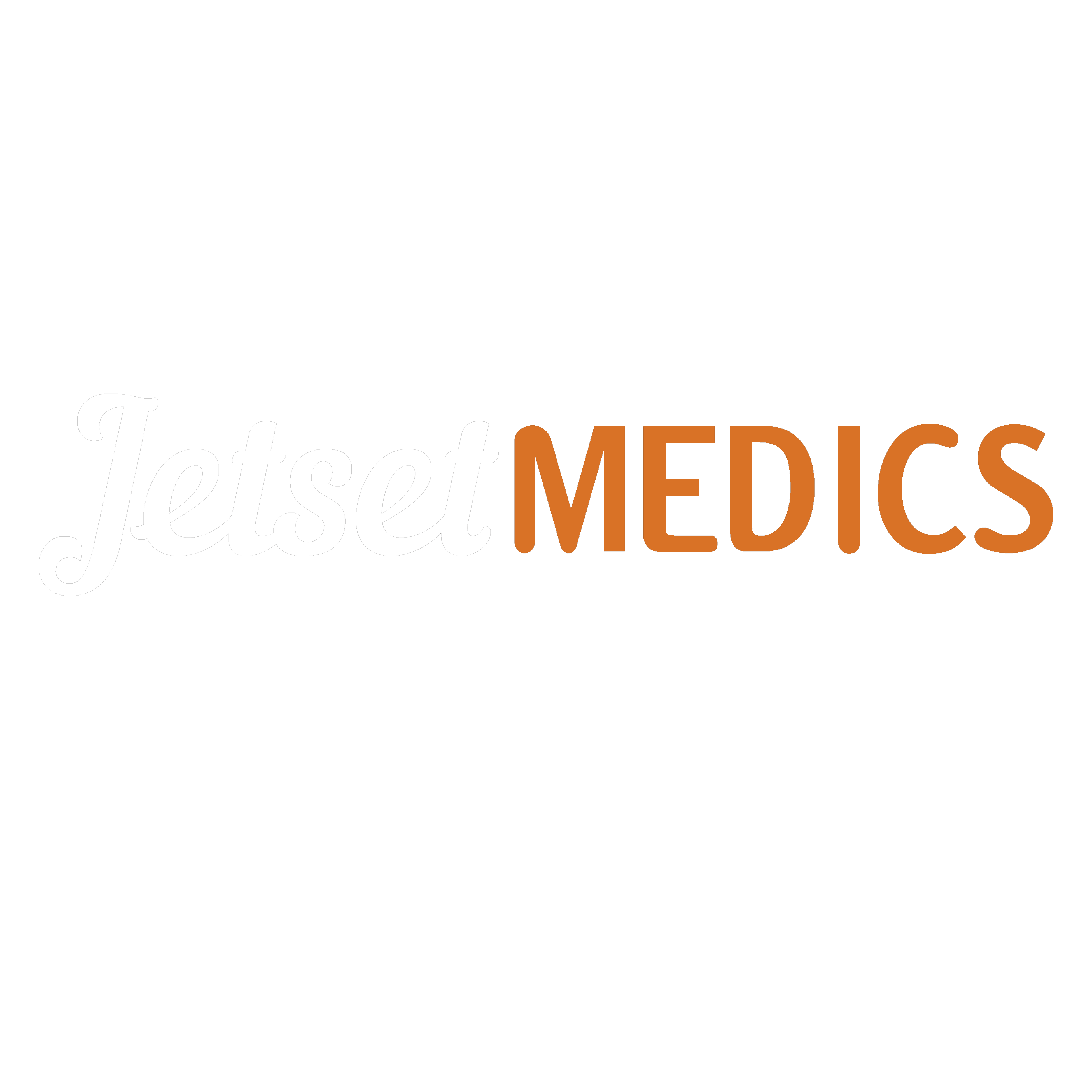 [Speaker Notes: Patient centered care
Respect and dignity- respect their aspirations and commitments in life, and seek to understand their priorities, needs, abilities and limits (staff and patients)
Commitment to quality of care (Clinical Governance). We are responsible for maintaining and striving towards the highest quality of care for our patients
Compassion. Act in a kind, empathetic and professional manner at all times
Improving lives. We strive to improve health and wellbeing and people’s experiences of the NHS
Everyone counts. We maximise our resources for the benefit of the whole community, and make sure nobody is]
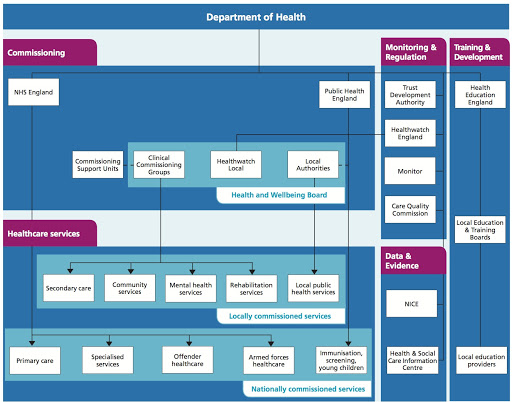 Healthcare System
Funding: Key Facts and Figures
Department of Health and Social Care spent £140 Billion in 2019/2020
Comprises 9.8% of GDP ( average for similar countries 10.1%)
Cost of an A&E attendance: £45-£450
Cost of a GP Appointment: £37.40
Cost of ambulance: £250
Cost of a ward bed: £400/night
Cost of an ITU Bed: £1932
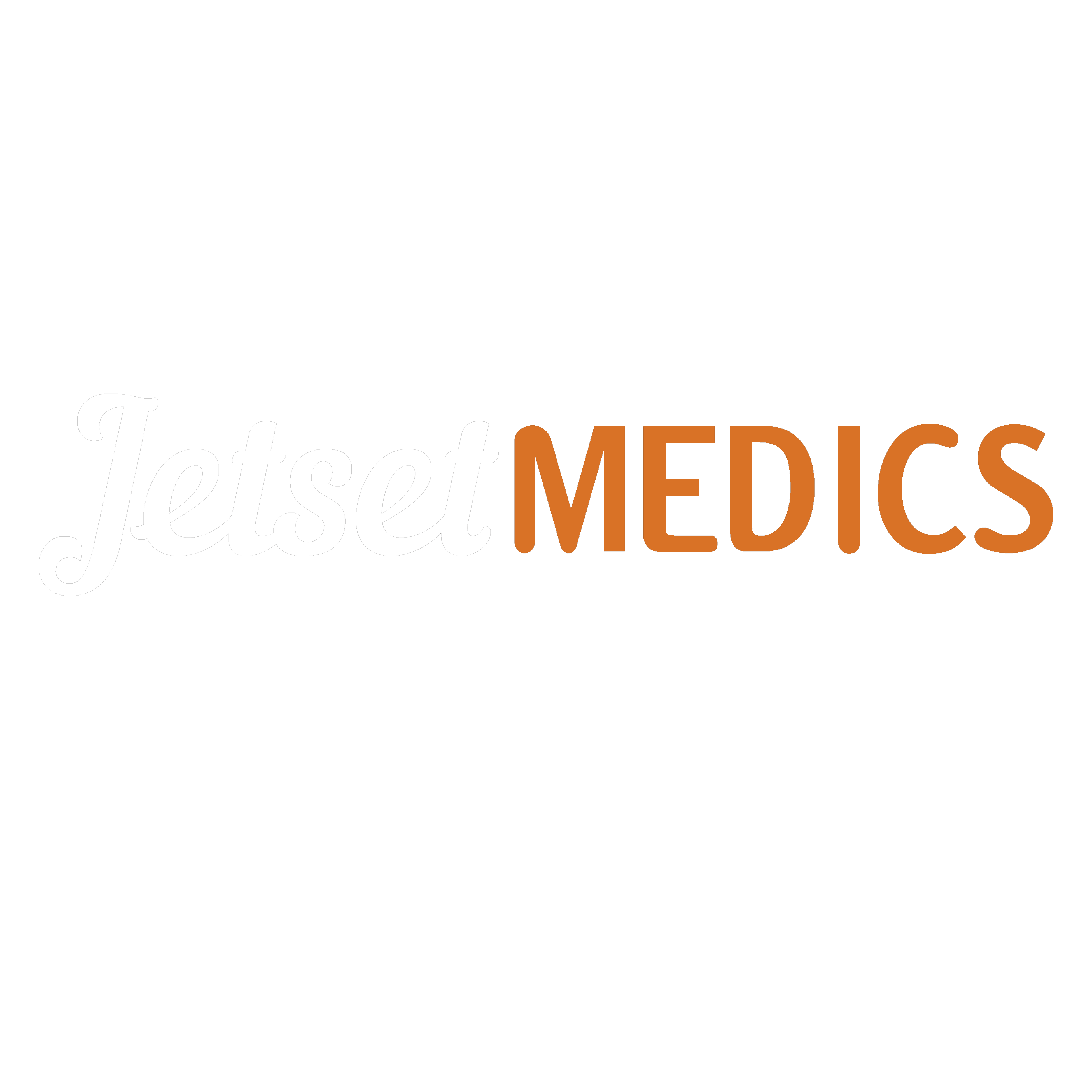 [Speaker Notes: https://www.ficm.ac.uk/sites/default/files/economics-of-critical-care.pdf

https://www.kingsfund.org.uk/audio-video/key-facts-figures-nhs]
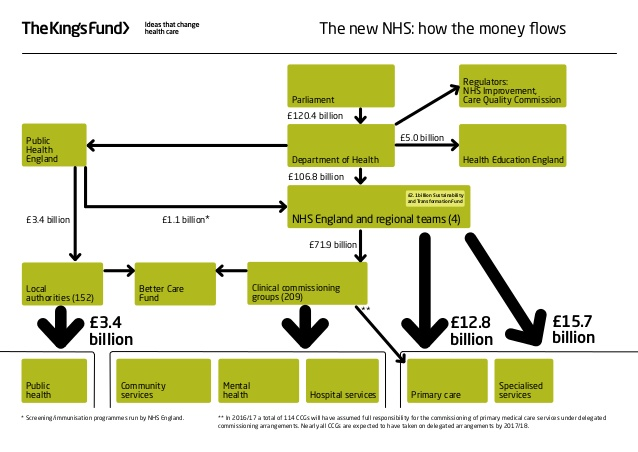 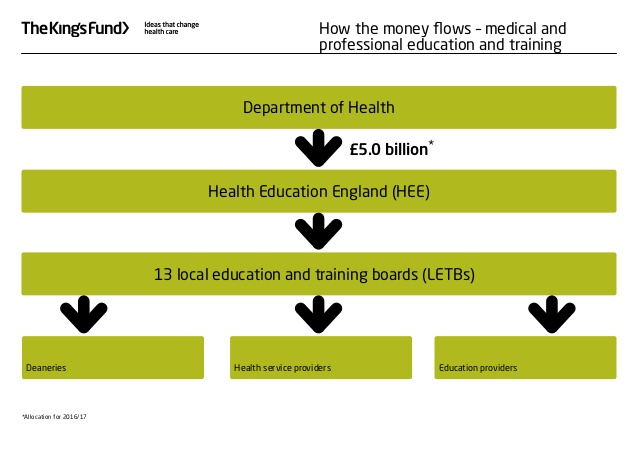 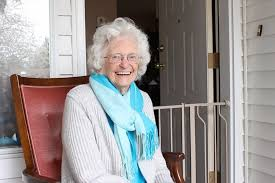 “Hello, my name is Gladys. I’m 90 years old and I live alone in a bungalow with no cares. Apart from being slightly unsteady on my feet, I’m in pretty good spirits.”
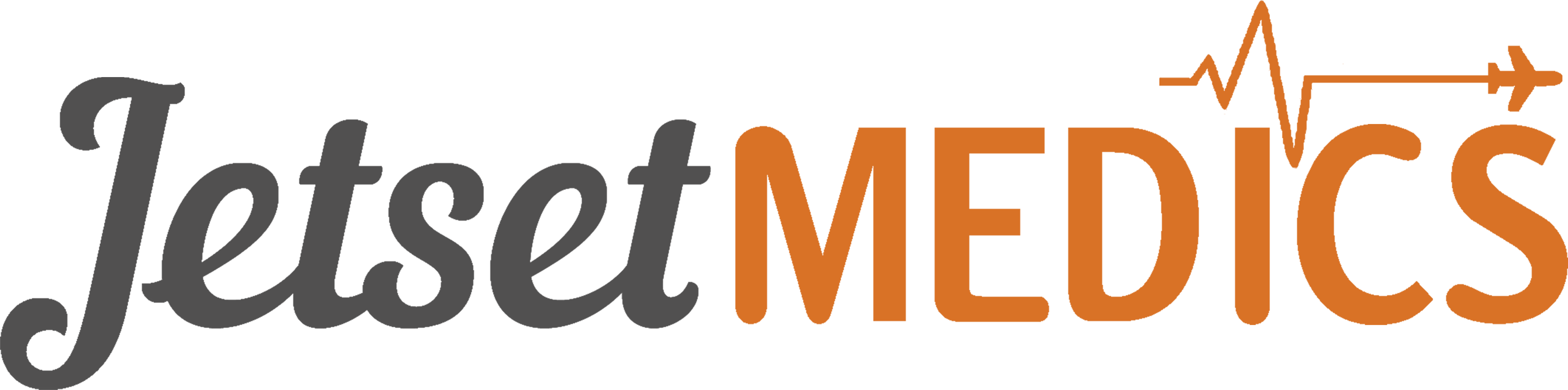 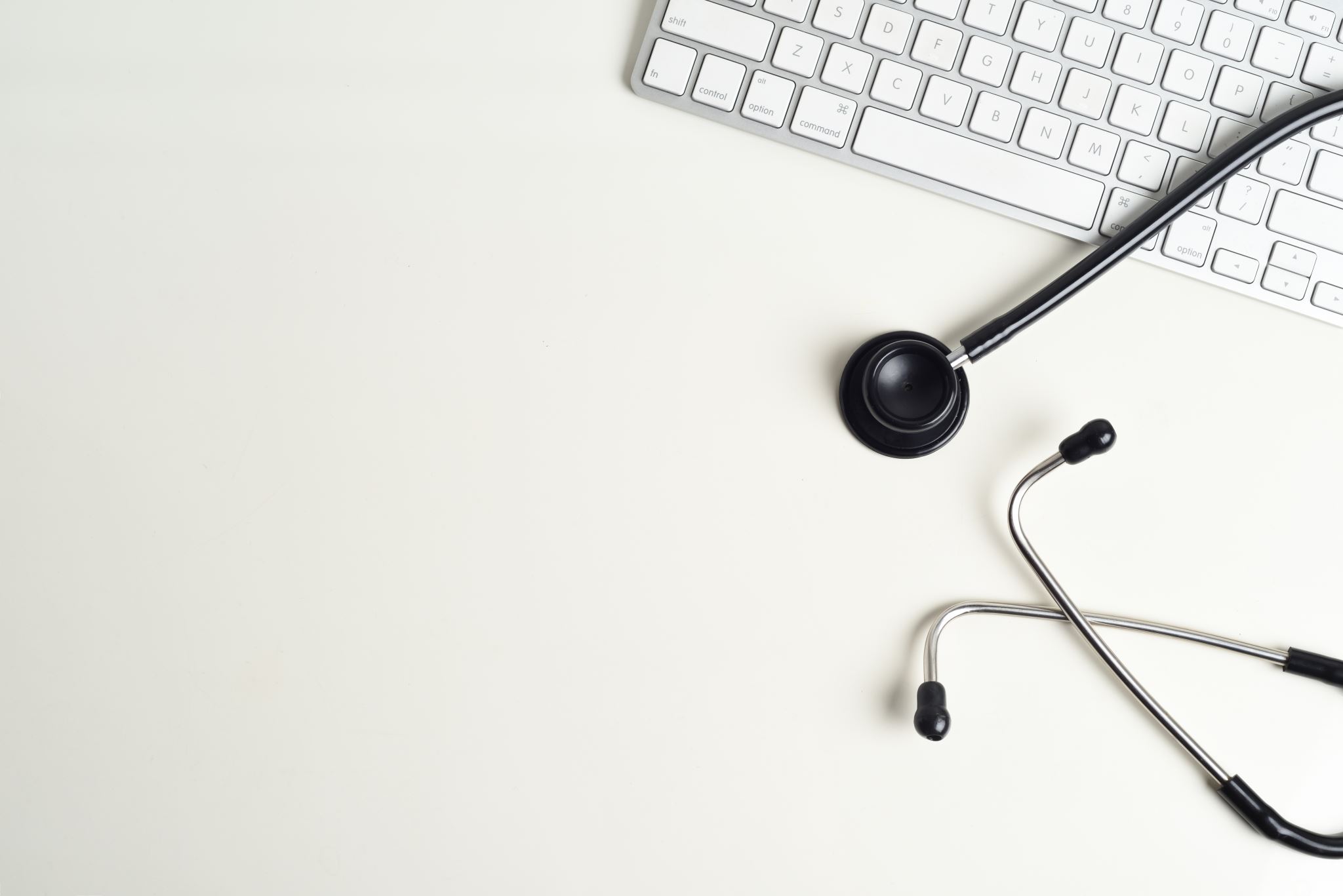 Gladys has a fall a home. Who could she call for help?
Unable to raise concern
NOK
Neighbor (Planned/incidental visit)
Carer
Pendant
OOGP
NHS 111
999 (Ambulance)
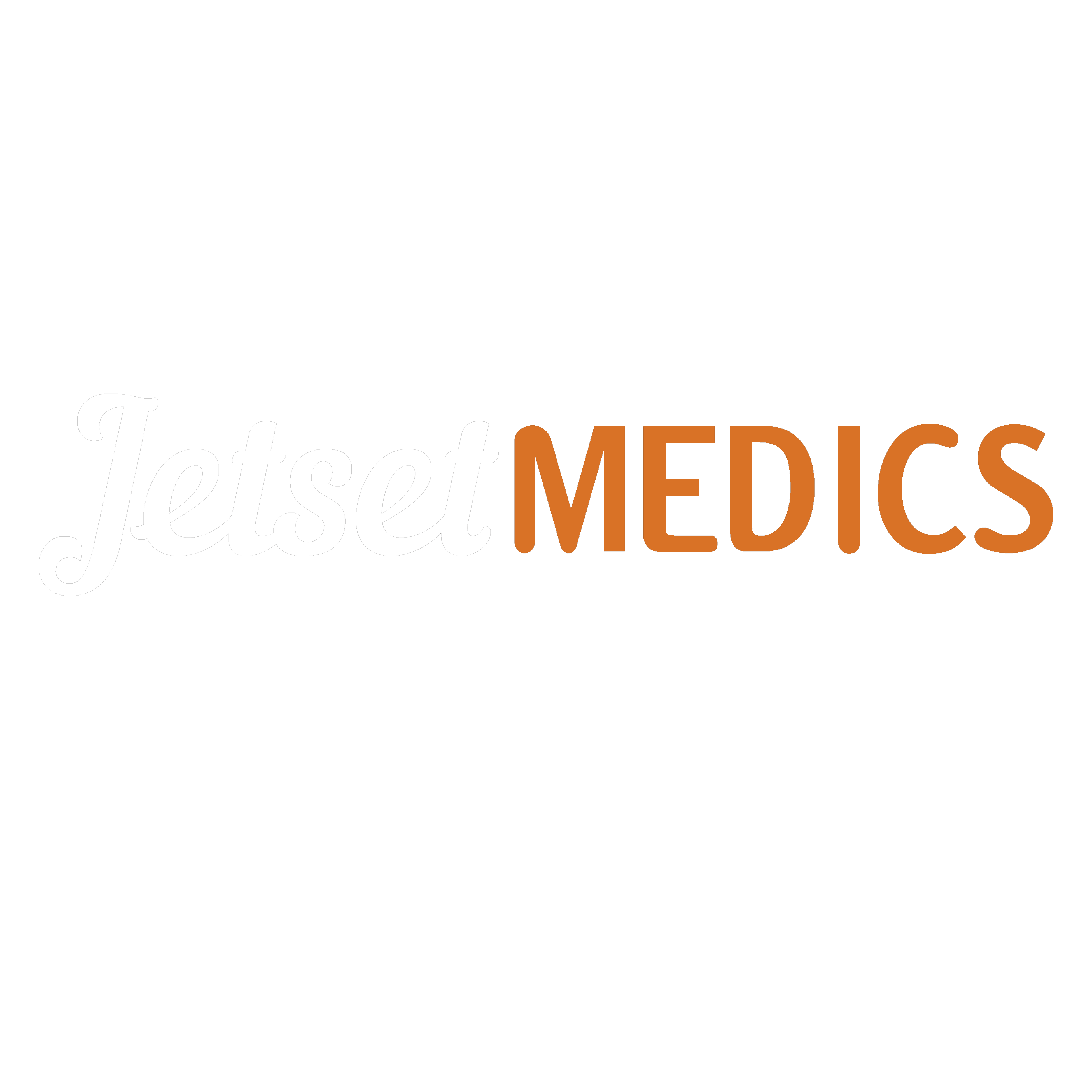 Admission
Triage (Nurse)
Ambulance Notes
ED Review ?Discharge if appropriate
Clerking (Medical/Surgical/other specialties)
Post Take if admitted (Consultant)
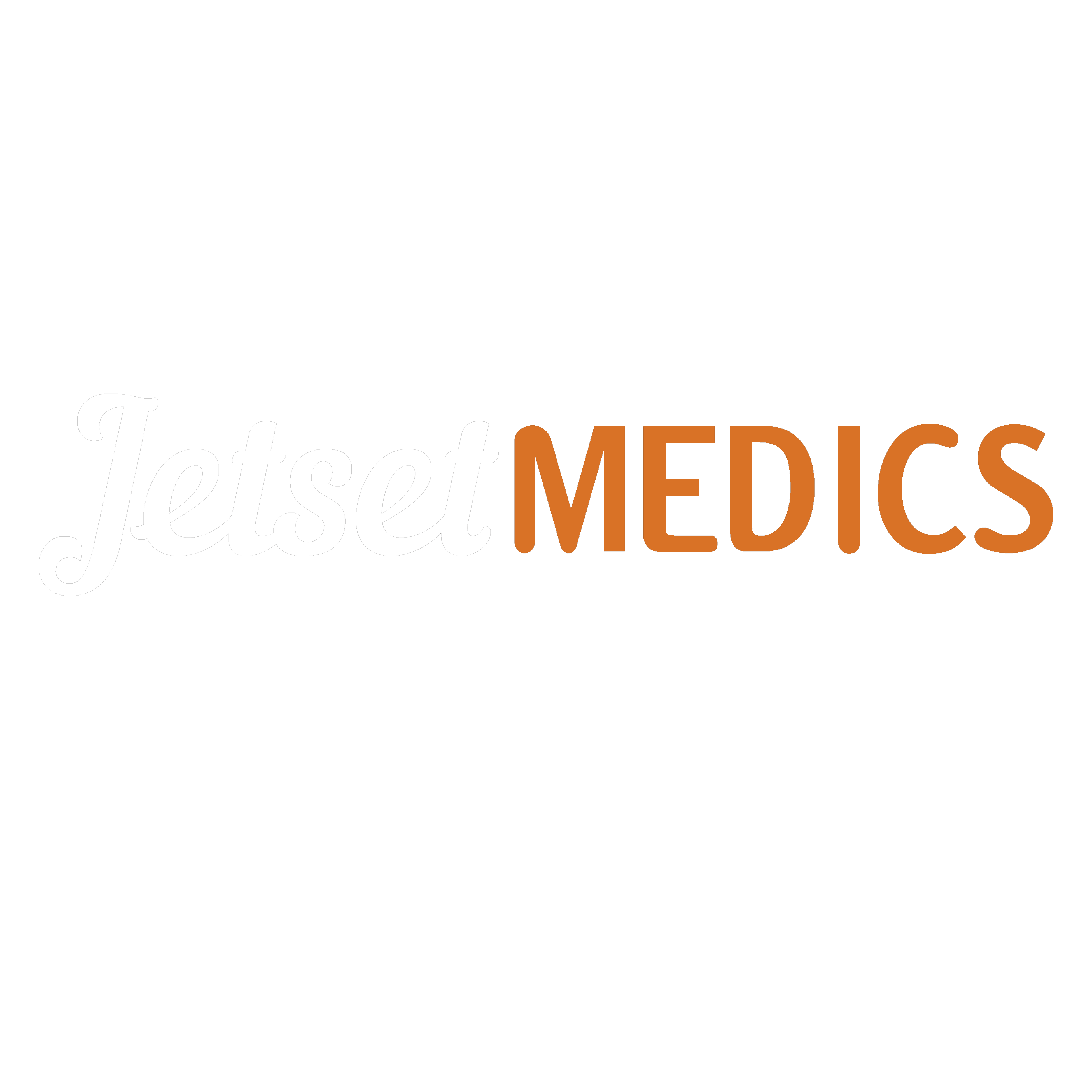 Hospital Stay
Admitted to Acute ward (AMU/SAU)

Transfer to specialty ward if appropriate

Daily Ward Round (typically but not always senior led)

MDT involvement
-Occupational Therapist
-Physiotherapist
-Social Worker
-Pharmacist
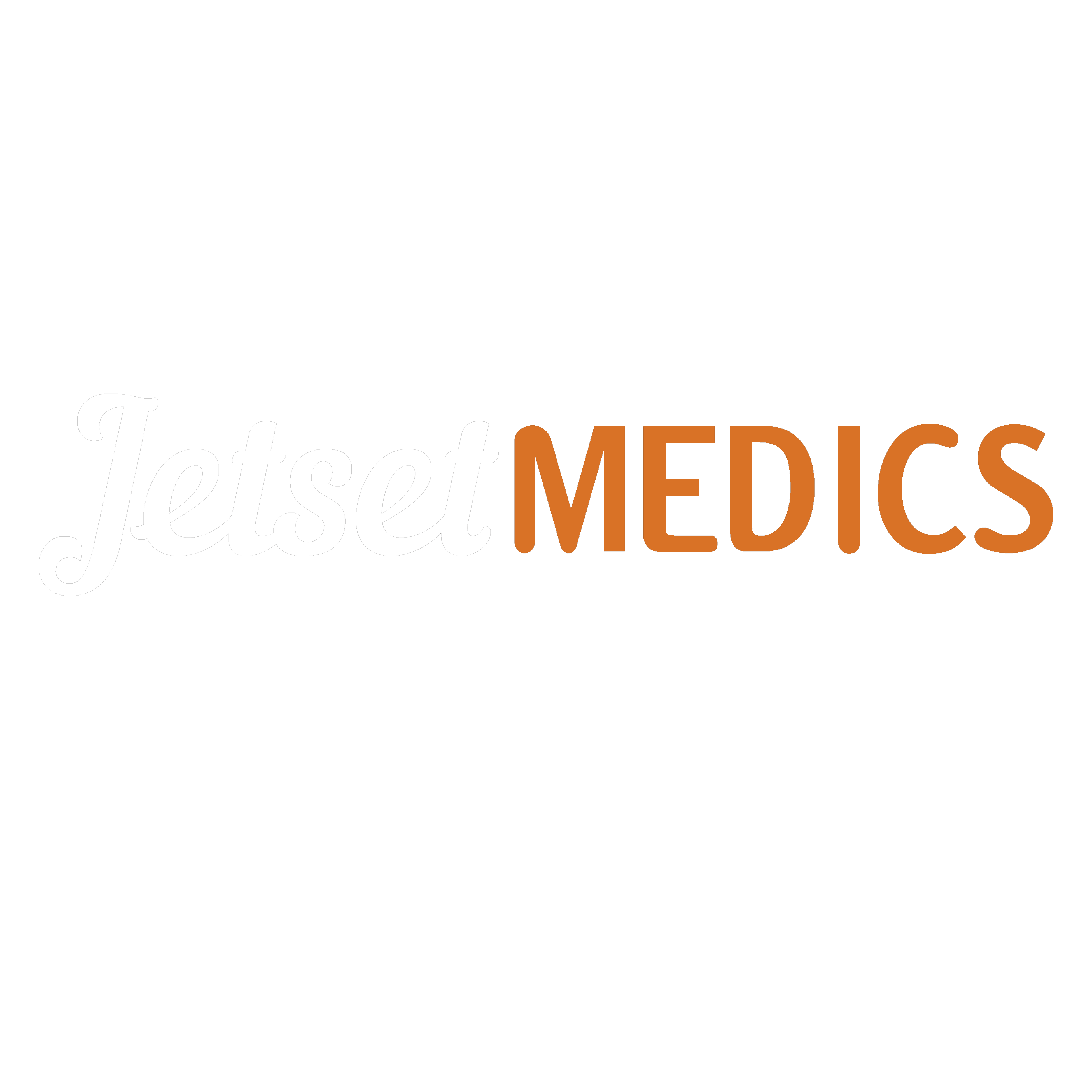 Discharge
Medically Fit?
Follow up (clinic/GP/other specialty)
Where?
Home, Relatives
Community hospital (supported discharge)
Residential Home
Nursing Home
Supported Living
Extra support required (OT/Physio)
Stair lift, railings etc
Mobility Aids
Package of Care
Meals on Wheels
District Nurse review (e.g catheter/dressings)
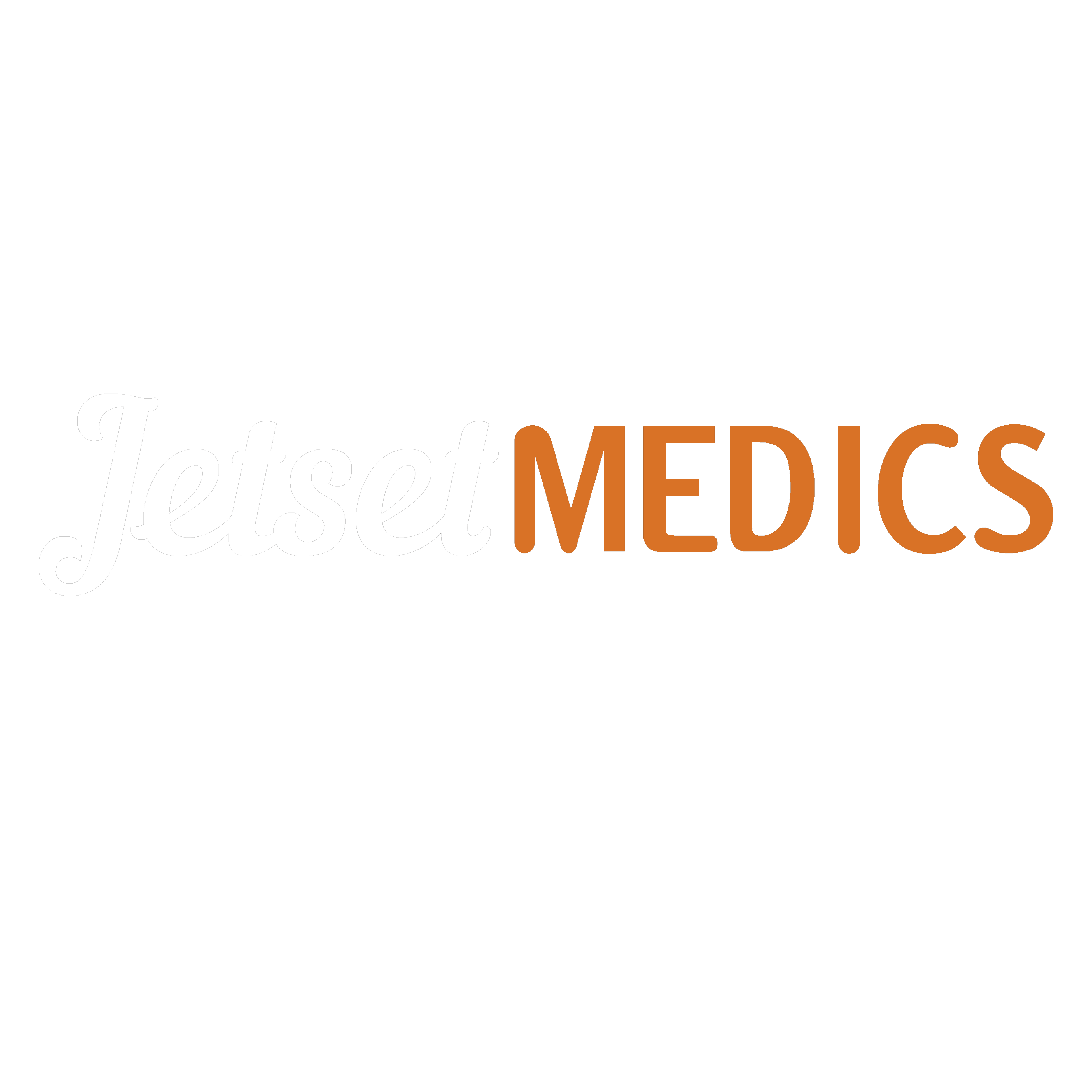 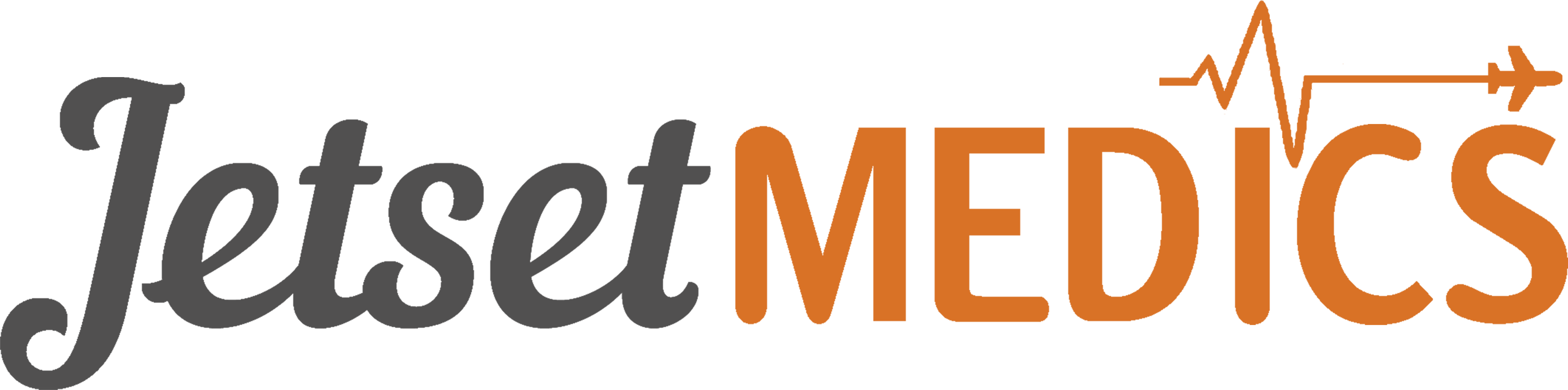 Happy Gladys
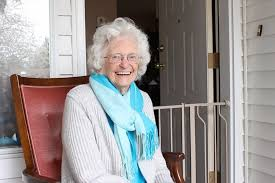 https://www.kingsfund.org.uk/
https://www.hee.nhs.uk/our-work/values-based-recruitment
https://www.england.nhs.uk/integratedcare/stps/faqs/#one
Further Reading
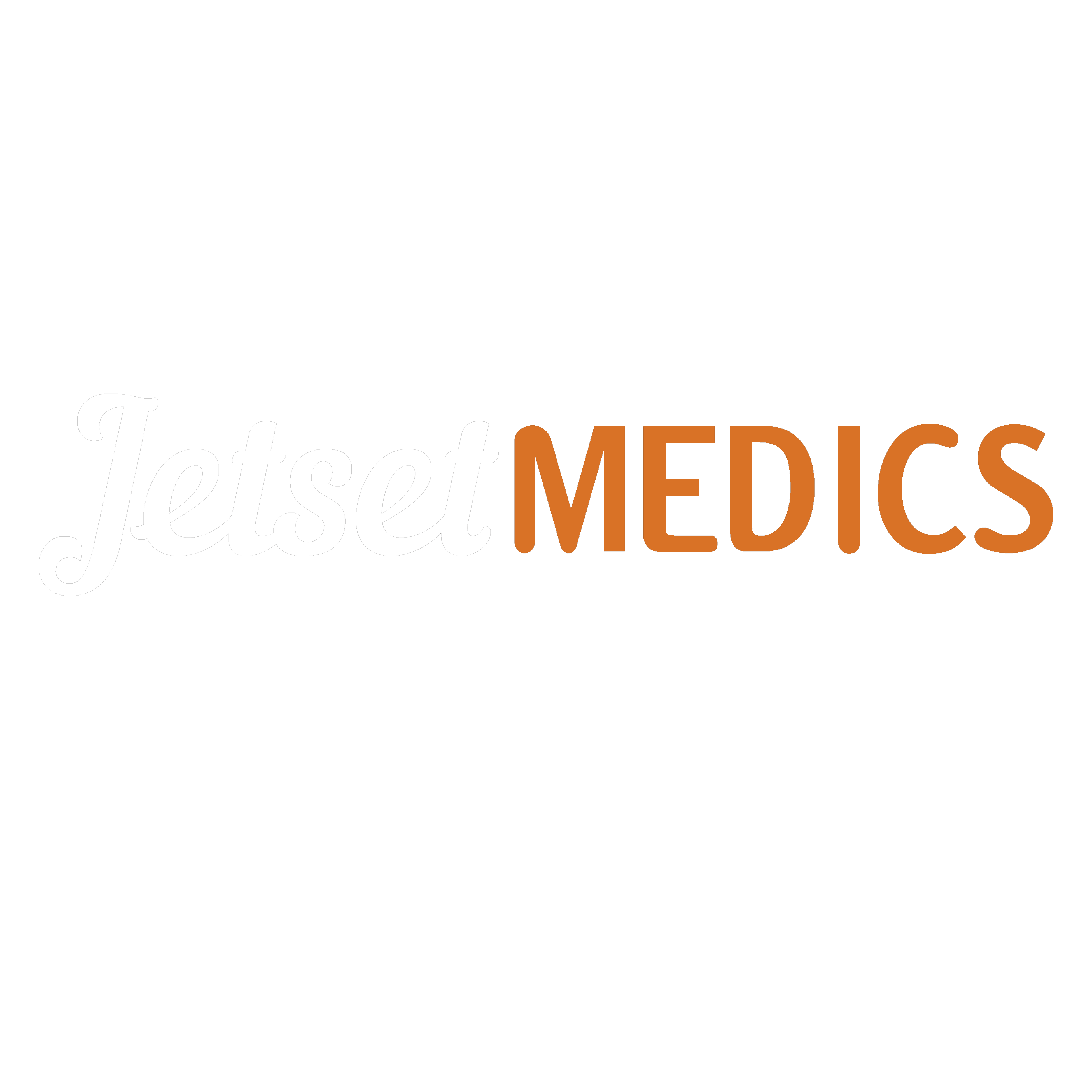